La Universidad de Ciencias 
Médicas de La Habana
Por la EXCELENCIA 
2024
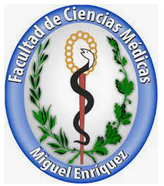 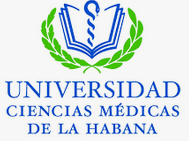 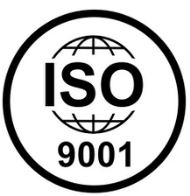 Promover una cultura de GESTIÓN DE LA CALIDAD en la Facultad de Ciencias Médicas “Miguel Enríquez”, que posibilite la adopción de decisiones acertadas y oportunas en la dirección de los procesos sustantivos de la facultad, propiciando la mejora continua, que  conduce a la acreditación y al reconocimiento social de la calidad alcanzada, con visibilidad nacional e internacional.
La Facultad de Ciencias Médicas “Miguel Enríquez”
Por la EXCELENCIA 
…
2024
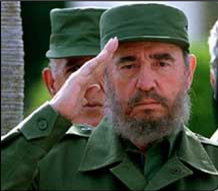 “NO HAY HONRA MAYOR QUE 
LA DE SER COMBATIENTE POR
LA SALUD HUMANA”
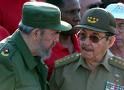 TEMA: DEFENSA ANTIEPIDÉMICA.
INTRODUCCIÓN:
 Desde el 18 de marzo del 2009 varios mexicanos comienzan a sentir un Malestar General que comúnmente achacan al de una gripe, pues se acompaña de Fiebre Alta y síntomas respiratorios como Secreción Nasal y Tos, esta última se va haciendo frecuente e intensa, provoca Letargo, Cefalea constante, Dolor y Sequedad en la Garganta o en la orofaringe, algunos presentan Dolores en los Ojos y aún no se alarman, la Inapetencia acompaña a las Nauseas, los Vómitos y las Diarreas, aún la Fatiga Extrema, a muchos los hace vacilar en acudir al médico, pero cuando
INTRODUCCIÓN:
la Falta de Aire progresa conjuntamente con el deterioro del estado general, ya es tarde …
la Muerte sorprende a algunos en su lecho y otros aunque acuden a los servicios de urgencia, no sobreviven incluso muchos de los que llegan a tiempo fallecen a pesar de los cuidados intensivos a los que se someten. La disnea intensa lleva a los médicos a diagnosticar el Distrés Respiratorio Severo, que evoluciona con un carácter epidémico.
El brote de la mal llamada gripe porcina en el 2009 fue causado por una variante del Virus de la Influenza A (cepa H1N1), se detectó en México desde el 18 de marzo de ese año, haciéndose público el 22 de abril. Inicialmente fueron afectadas tres áreas diferentes de México (Distrito Federal, Estado de México y Estado de San Luís Potosí) y en Estados Unidos (los estados de Texas y California), afectando principalmente a una población joven y sana. México Las muertes por la influenza se elevaron a 149. Los casos de infectados llegan a 1.995. En México: se cierran las escuelas a nivel nacional..
El 25 de abril se confirman casos en el estado de Nueva York y Kansas. Al 27 de abril de 2009, la nueva cepa fue confirmada en Ohio, Canadá, España y Reino Unido, y el 28 de abril se confirmaron tres casos en Nueva Zelanda y uno más en Israel.
 El resto de la historia y la evolución de esta enfermedad es ya conocida, actualmente se mantiene la vigilancia epidemiológica, pero es muy importante tener en cuenta el comienzo, pues es ese el momento clave en que los profesionales de la salud debemos actuar con gran precisión y profesionalidad, para salvar
la mayor cantidad de vidas posibles y evitar además las perdidas por concepto de los recursos que se deben invertir y se dejan de producir como consecuencia directa o indirecta de la misma.
TEMA - 12: DEFENSA ANTIEPIDÉMICA.

CONTENIDO:
Defensa Antiepidémica, Concepto y Participación.
 Vías de penetración de las Enfermedades Infecciosas en la Comunidad.
 Principio de aplicación de las medidas profilácticas y antiepidémicas.
 El Plan de defensa antiepidémica, estructura y características.
Concepto de Defensa Antiepidémica: Conjunto de medidas sanitarias, higiénicas, profilácticas y antiepidémicas que se ponen en práctica para impedir la aparición, introducción y difusión de enfermedades transmisibles en este medio.
Factores que participan en la Defensa Antiepidémica:
Los Servicios Médicos
Unidades Médicas de tratamiento y evacuación.
EHE, UMHE, CMHE, CPHE.
Hospitales.
Policlínicos.
Departamentos de Higiene y Epidem de Hospitales Militares.
Diversos servicios del aseguramiento logístico de las unidades.
Servicios Químicos, ingenieros, de exploración, etc.
Defensa Civil.
Sectores y Regiones militares.
Poder Popular a diferentes niveles.
Zonas de Defensa.
Organizaciones Políticas y de Masas.
MININT
Instituciones de aseguramiento técnico material.
Administraciones de empresas, unidades de servicios y otras.
Participan además los combatientes y grupos poblacionales.
Vías de penetración de las Enfermedades Infecciosas en la Comunidad:
Personal de reciente incorporación.
Población circundante.
Animales de la región.
Arma biológica utilizada por el enemigo.
Prisioneros de guerra.
Otros factores que contribuyen penetración de las Enfermedades Infecciosas  son:


- Deficiente estado sanitario de las fuentes de abasto del agua.
- Deficiente estado sanitario del saneamiento ambiental.
- Estrés
- Alimentación deficiente.
- Condiciones climáticas y geográficas para la proliferación de vectores.
- Baja educación sanitaria.
- Insuficiente higiene personal y colectiva.
Principio de aplicación de las medidas profilácticas y antiepidémicas:

 Acción simultanea, oportuna y sistemática sobre los tres elementos de la cadena.
 Reforzamiento de las medidas sobre el eslabón o elemento de la cadena que posea mayor importancia en la transmisión natural de las Enfermedades, o cuando por diversas razones no sea posible actuar sobre los 3 con igual eficacia.
El Plan de defensa antiepidémica características y estructura :
Es un plan que permite elaborar y ejecutar medidas de carácter antiepidémico y sirve además para el control y análisis permanente de la situación Higiénico Epidemiológica para así evitar que surjan brotes de enfermedades infecto-contagiosas.
El Plan también está basado en varios elementos que sirven para elaborar las medidas antiepidémicas y estas a su vez poseen un carácter objetivo concreto y dinámico.
El Plan de defensa antiepidémica características y estructura :
El dinamismo está dado por las modificaciones que pueden sufrir las medidas en dependencia de la situación.

Las Medidas profilácticas y antiepidémicas del Plan de Aseguramientos Médicos se dividen en:
  - Medidas organizativas o generales.
  - Medidas profilácticas.
  - Medidas antiepidémicas.
Evaluación del territorio en:
 Favorable:
- La morbilidad infecciosa tiene un carácter esporádico.
- No existen posibilidades de introducción de las enfermedades.
- No ha sido empleada el arma biológica.
- No existen posibilidades de difusión de las enfermedades infecciosas en caso de ser introducidas.
Inestable:
- Aparecen enfermedades infecciosas no registradas anteriormente con incremento de morbilidad infecciosa esporádica.
- Existen posibilidades de introducción de las enfermedades que no son altamente peligrosas.
- Existen posibilidades de difusión de las enfermedades infecciosas en caso de ser introducidas.
Desfavorable:
- Aparecen enfermedades infecciosas en forma de brotes epidémicos con tendencia a la difusión ulterior o casos con diagnóstico no preciso.
- Aparecen casos únicos de alguna de las enfermedades altamente peligrosas ej: Cólera, Viruela y Fiebre Amarilla.
- La unidad ha sido afectada por la introducción de enfermedades que no son altamente peligrosas.
- Existen posibilidades de difusión de las enfermedades infecciosas por las malas condiciones higiénico sanitarias imperantes.
Extraordinario:
- Incremento notable y rápido de enfermedad infecciosa en brotes o epidemias. La unidad ha sido afectada por la introducción de enfermedades altamente peligrosas.
- Aparecen casos únicos de alguna de las enfermedades altamente peligrosas ej: Cólera, Viruela y Fiebre Amarilla.
- La unidad ha sido afectada pierde su capacidad combativa.
- Existen difusión de las enfermedades infecciosas y extensión de los brotes de diferentes enfermedades infecciosas con carácter epidémico.
Cuarentena: es una medida de aislamiento antiepidémico del personal.


Los estudiantes deben estudiarse el tema con el esquema de aplicación de medidas profilácticas y antiepidémicas, Medidas sobre los 3 eslabones de la cadena epidemiológica y las medidas aplicables a cada grupo de enfermedades transmisibles (respiratorias, digestivas, cutáneo-mucosas) para una clase con ejercicio práctico de aplicación en la comunidad.
BIBLIOGRAFÍA:
1. Libro  de  texto  de  Preparación  para  la Defensa. Colectivo de autores.
   Organización, Higiene y Epidemiología, y Protección contra Armas en Situaciones de Contingencia. Tomo - I (Libro Azul) Capítulo 9 Pág. 82-97. 

2. Preparación Médico Militar. L. Más y J. García. Tomo - III. (Libro Rojo)